Классный час « Мы живем в Независимом  Казахстане»3-Б и 3-В классы
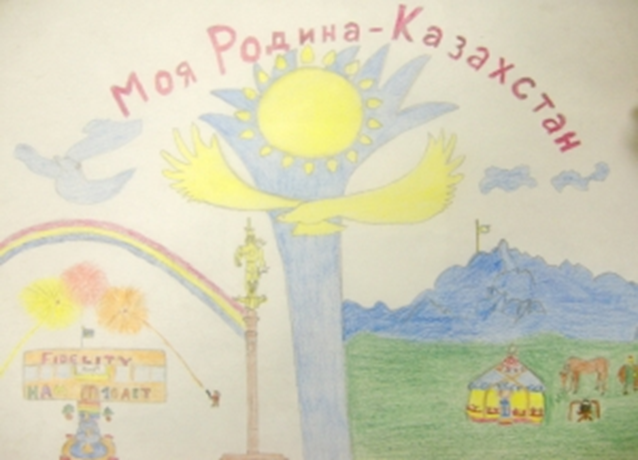 Учащиеся 3-Б и 3-В класса на классном часу путешествовали по городам Казахстана  и в каждом городе их ждал сюрприз в виде различных заданий.
1  этапом было собрать гербы города. Каждая команда собирала свой герб.
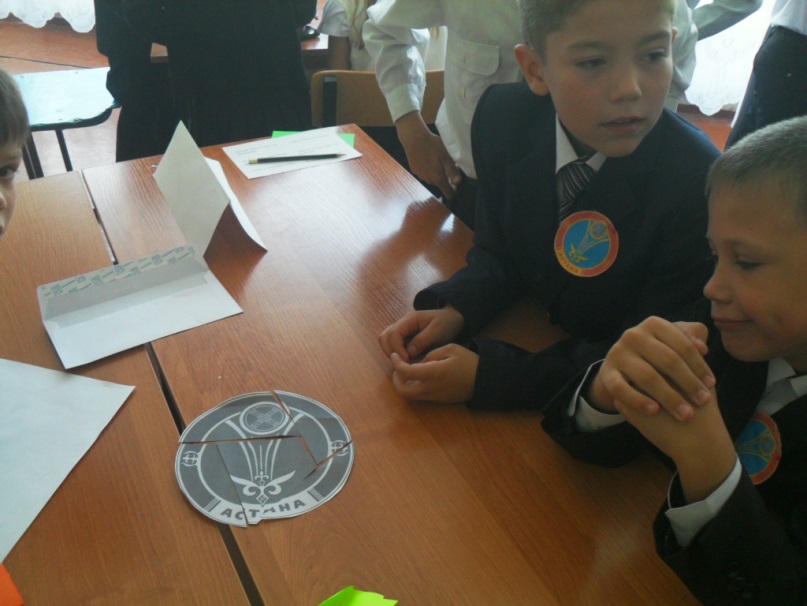 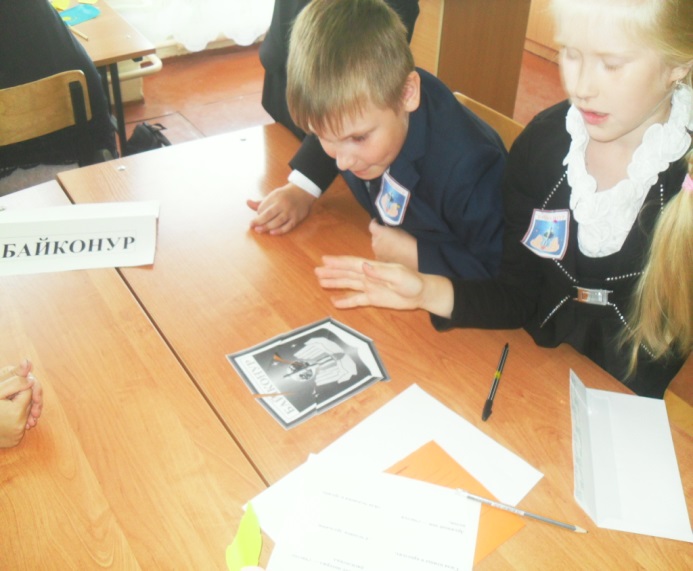 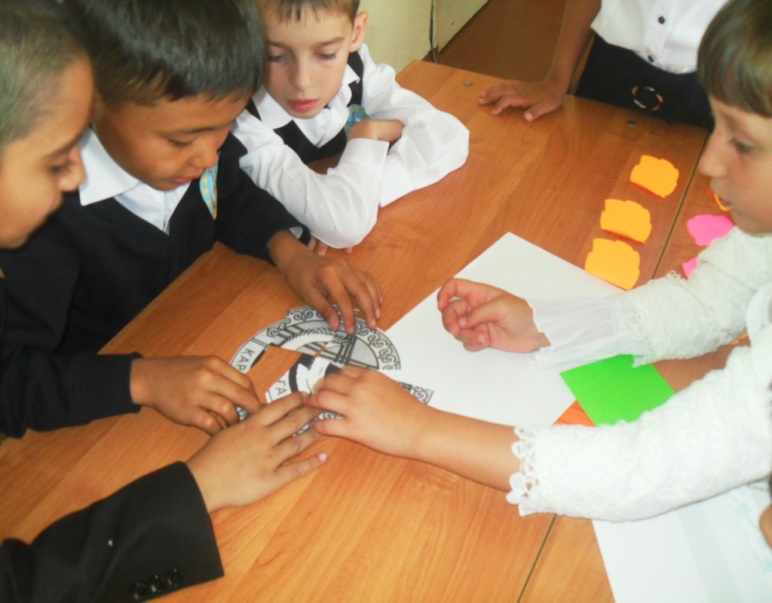 2 этап географический. Учащиеся показывали знания по географии .
3 этап знание музыки , Литературы .
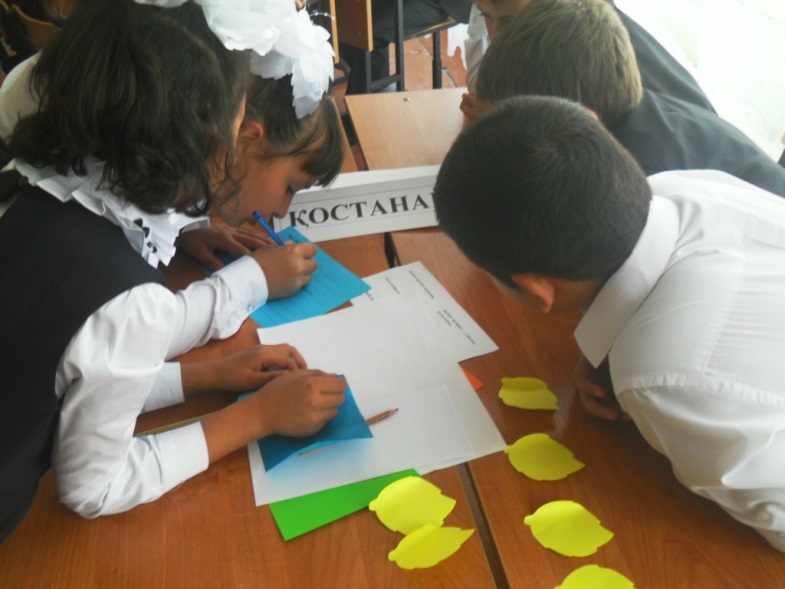 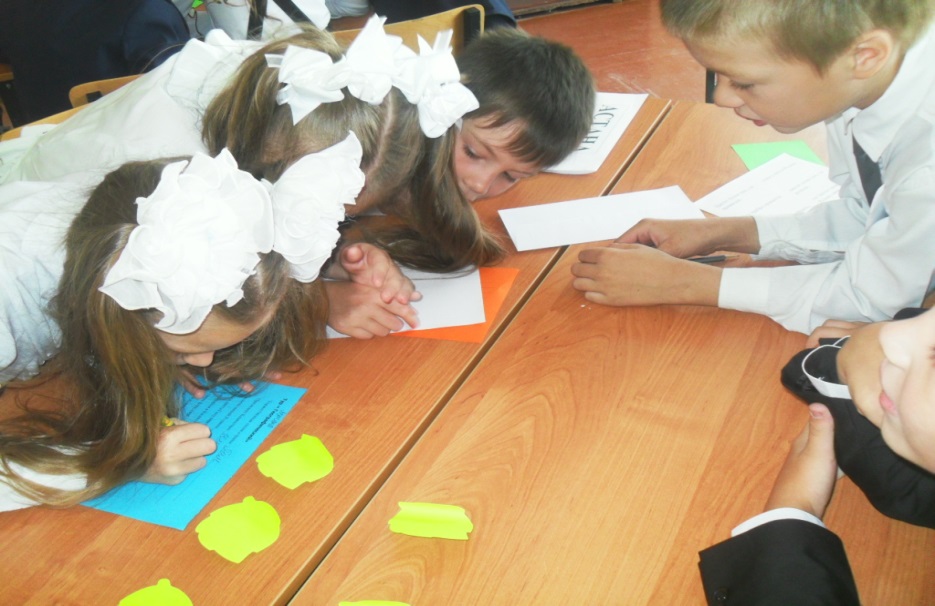 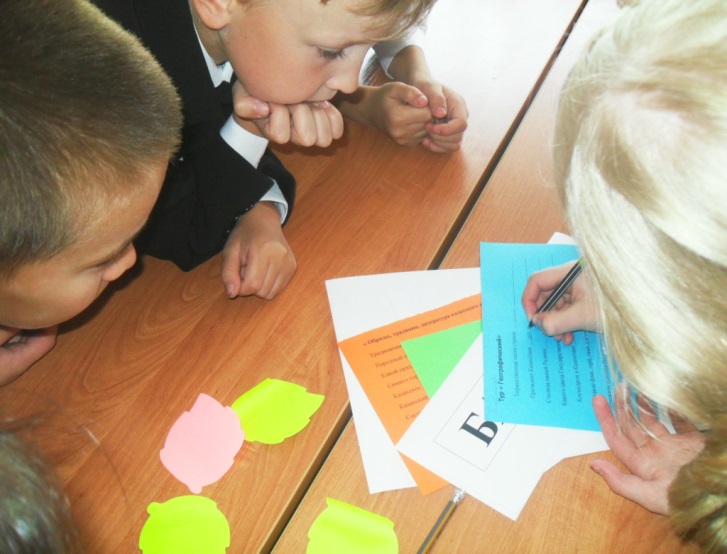 4 этап отгадывание кроссворда
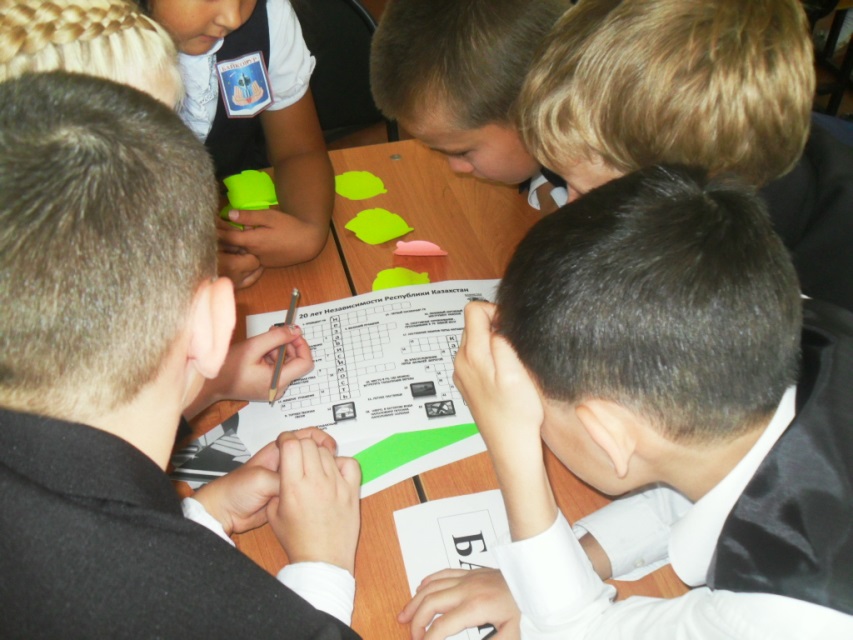 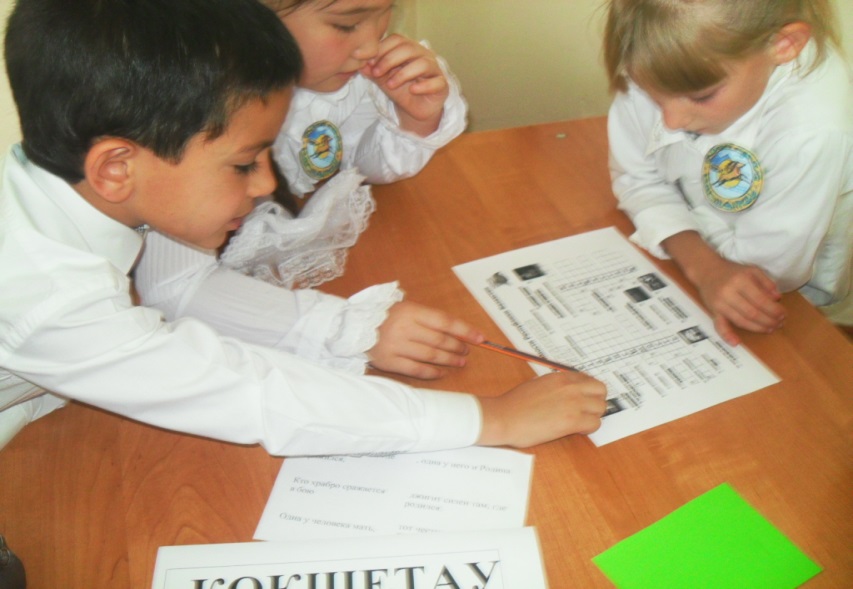 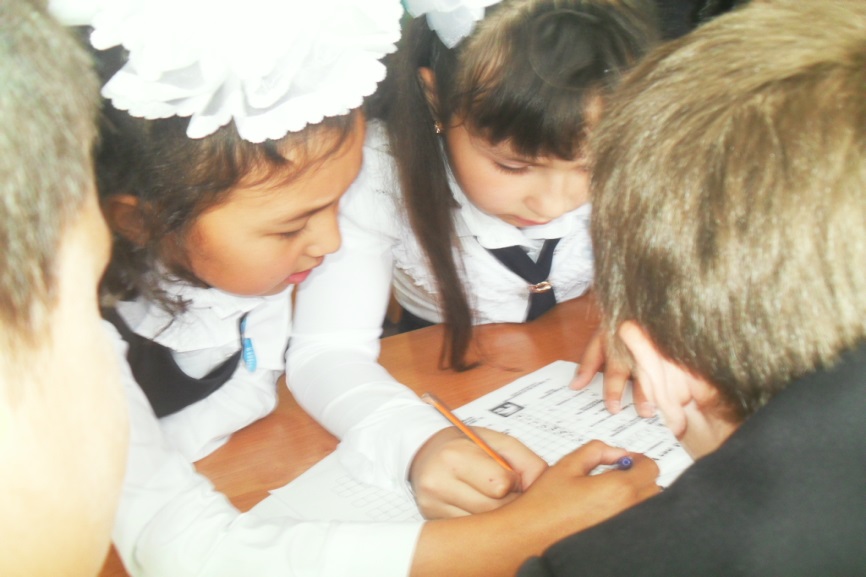 Не легким оказалось задание на знание пословиц и поговорок
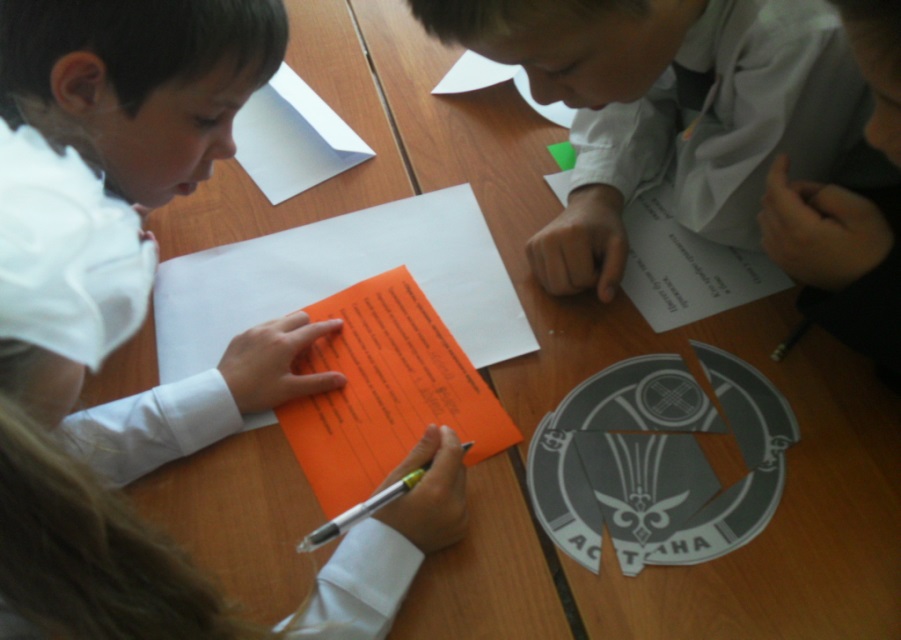 В завершении на разноцветных стикирах учащиеся написали пожелания своей стране .
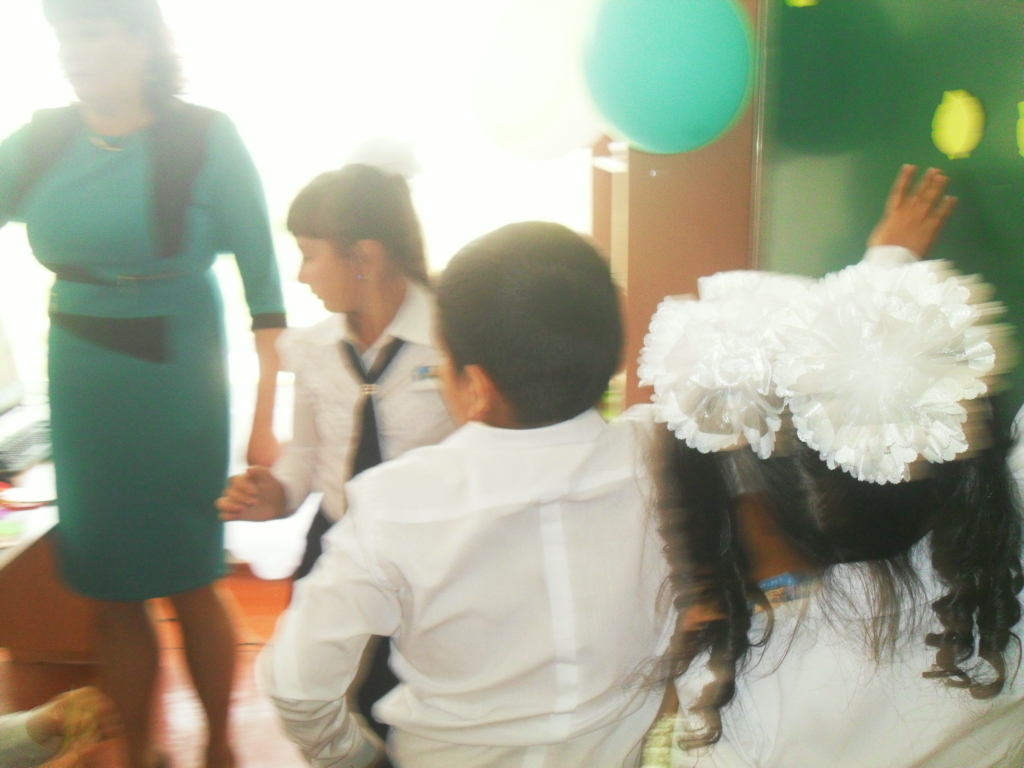